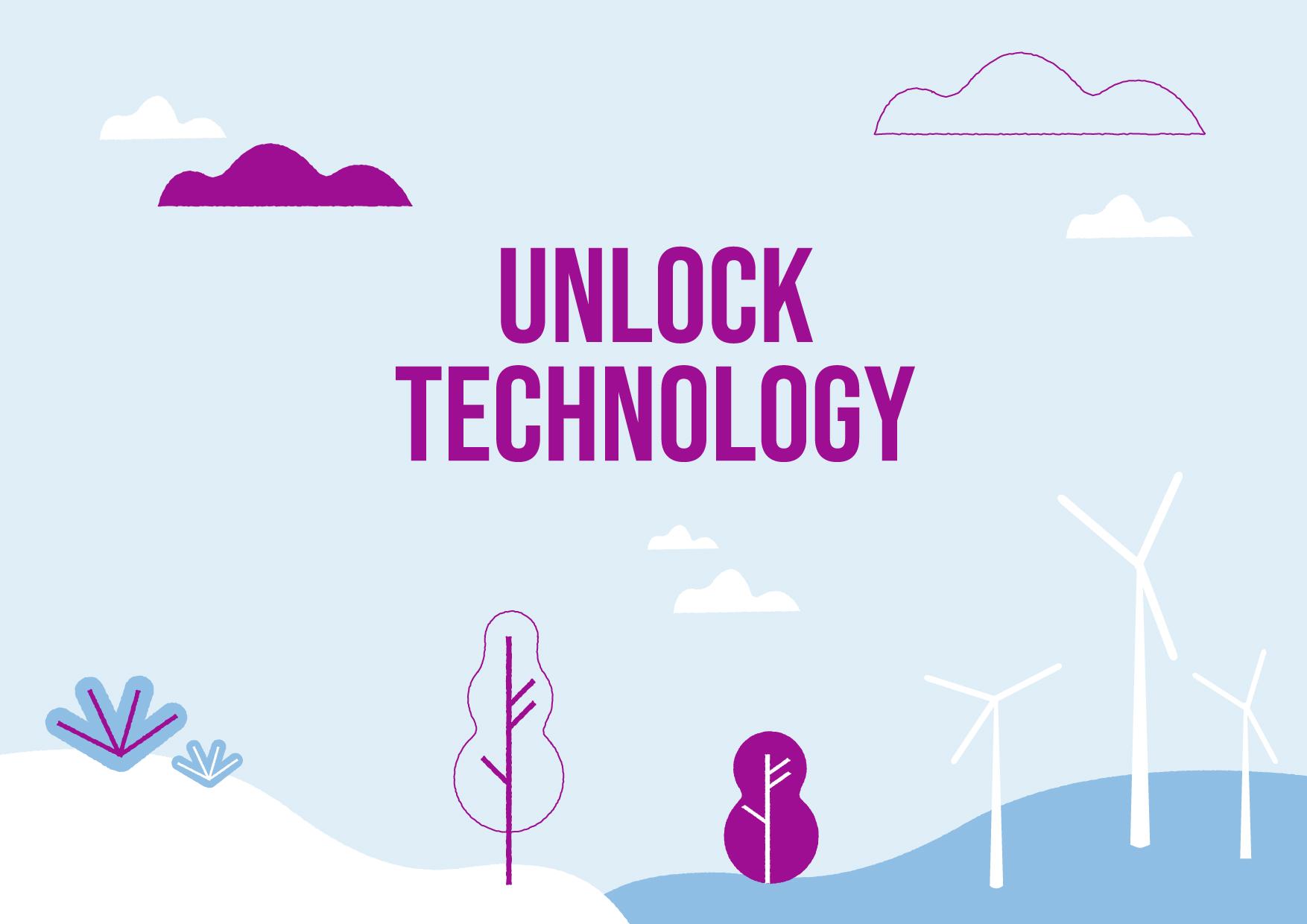 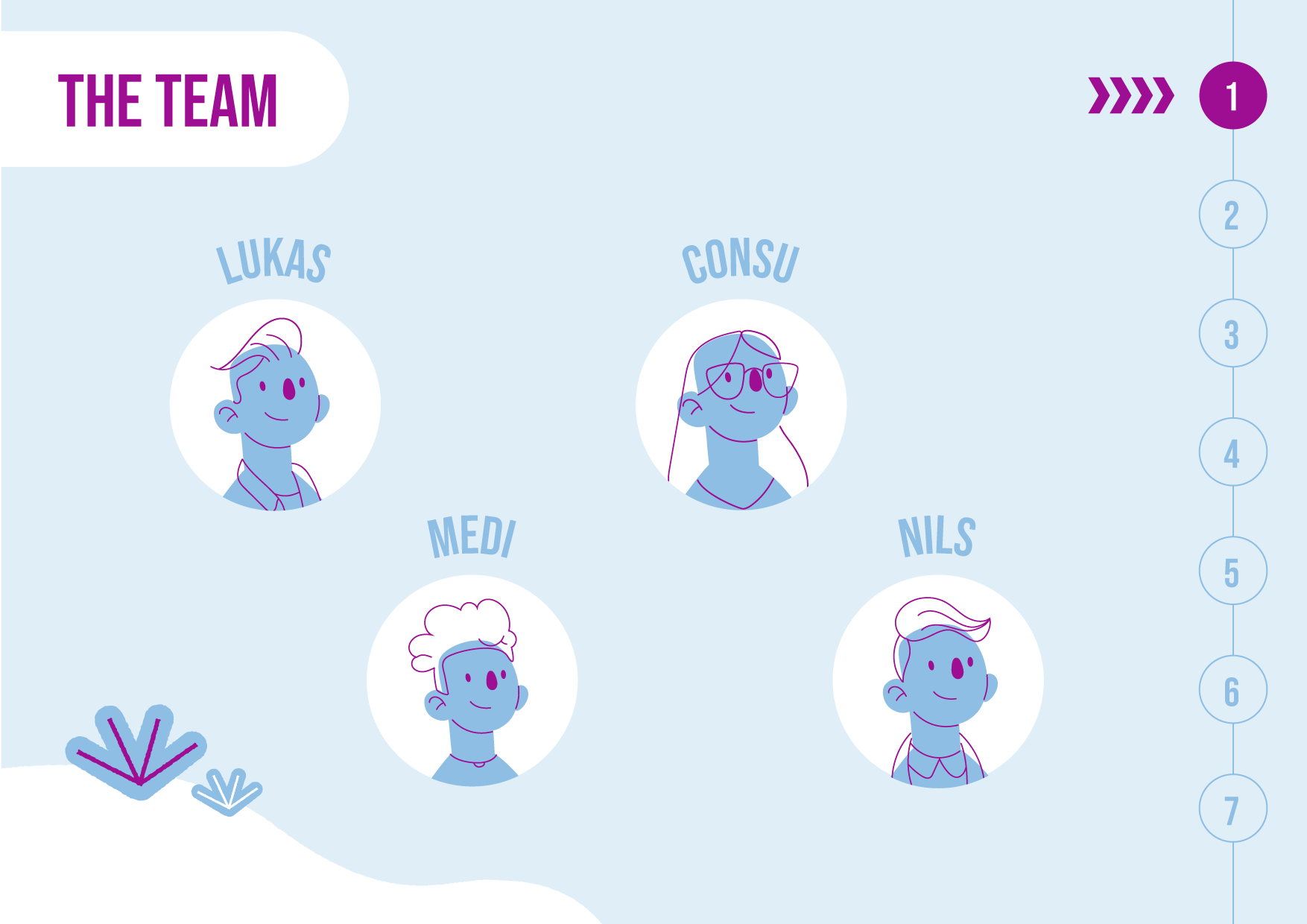 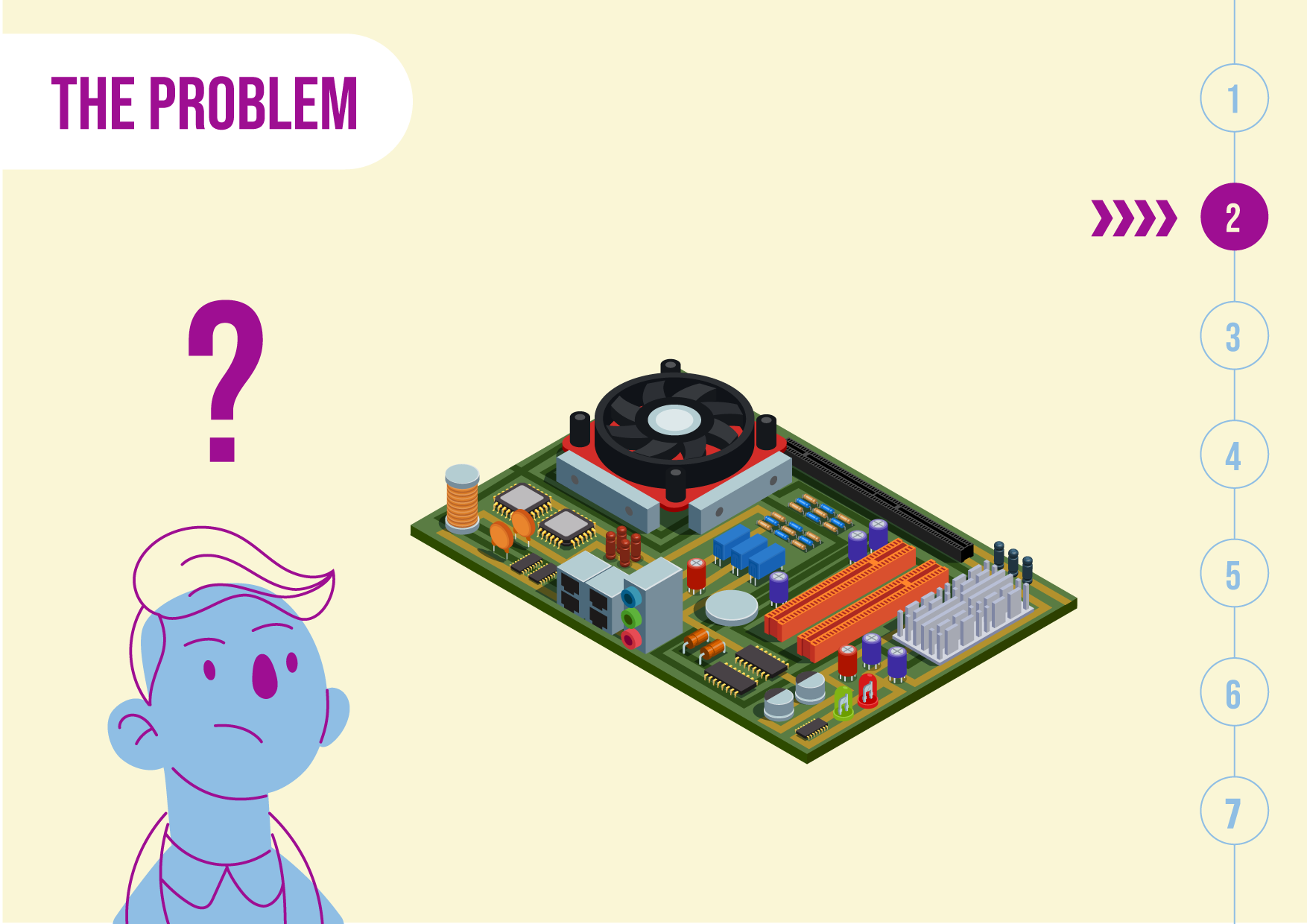 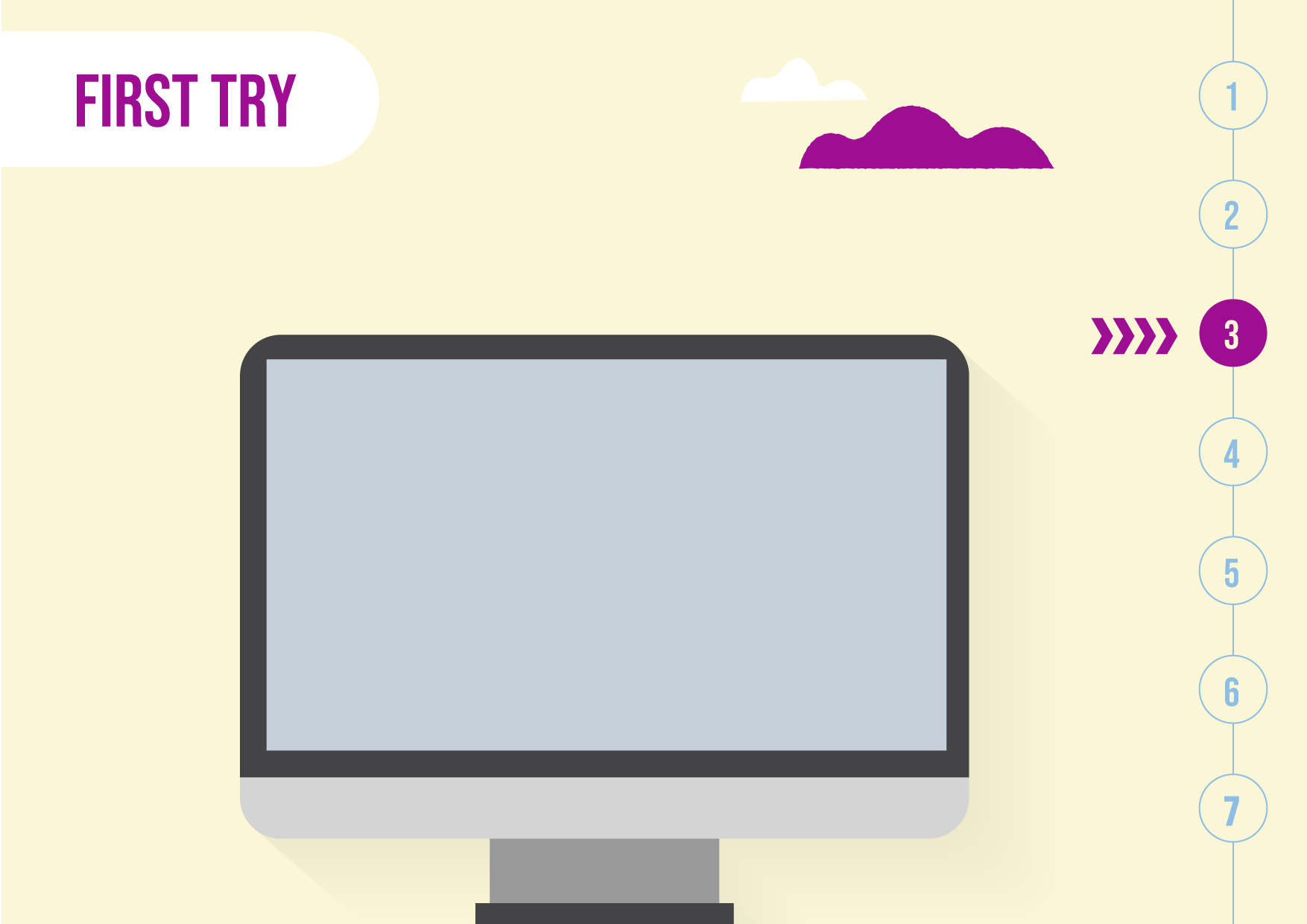 v
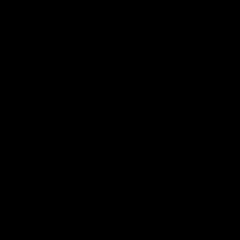 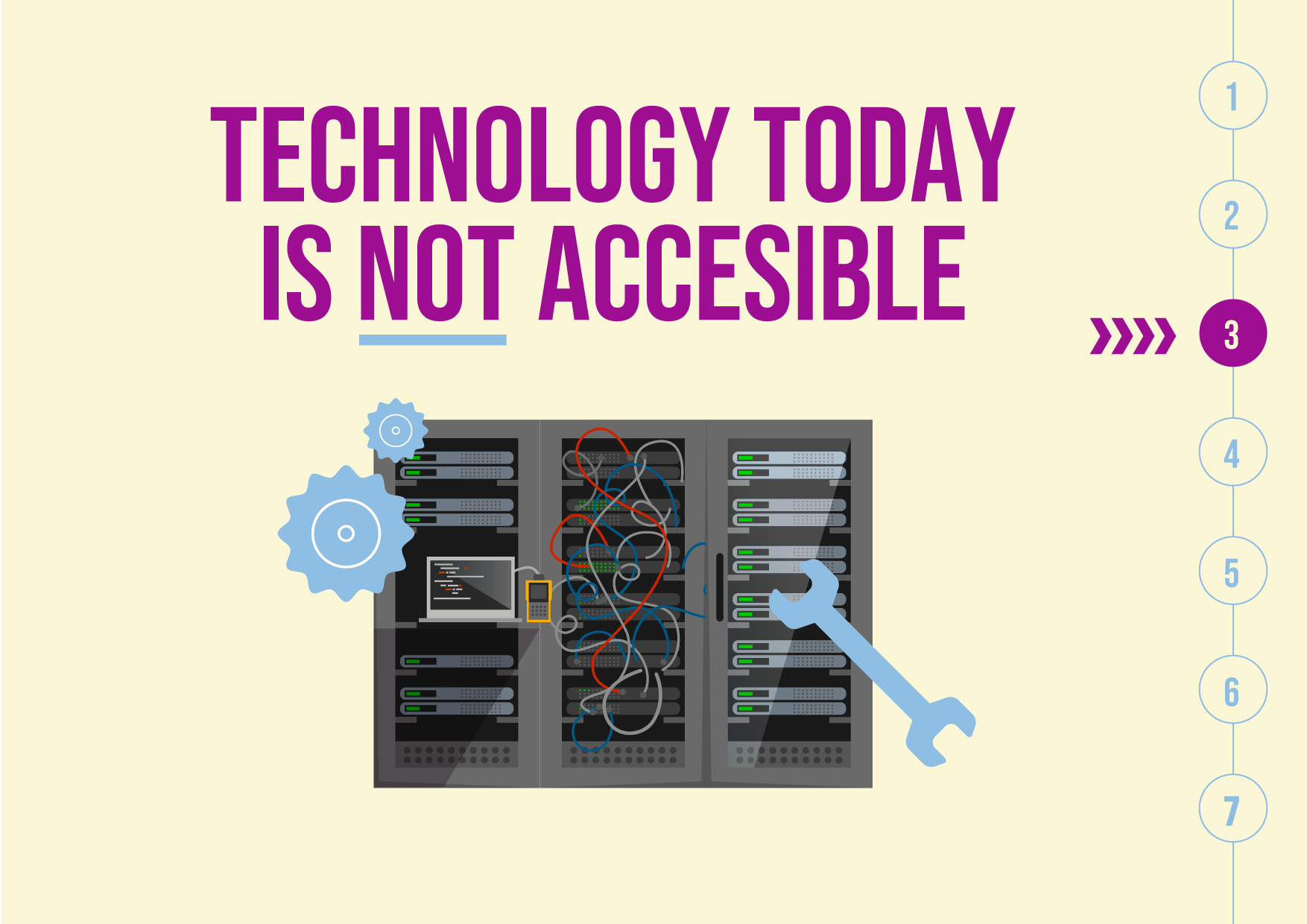 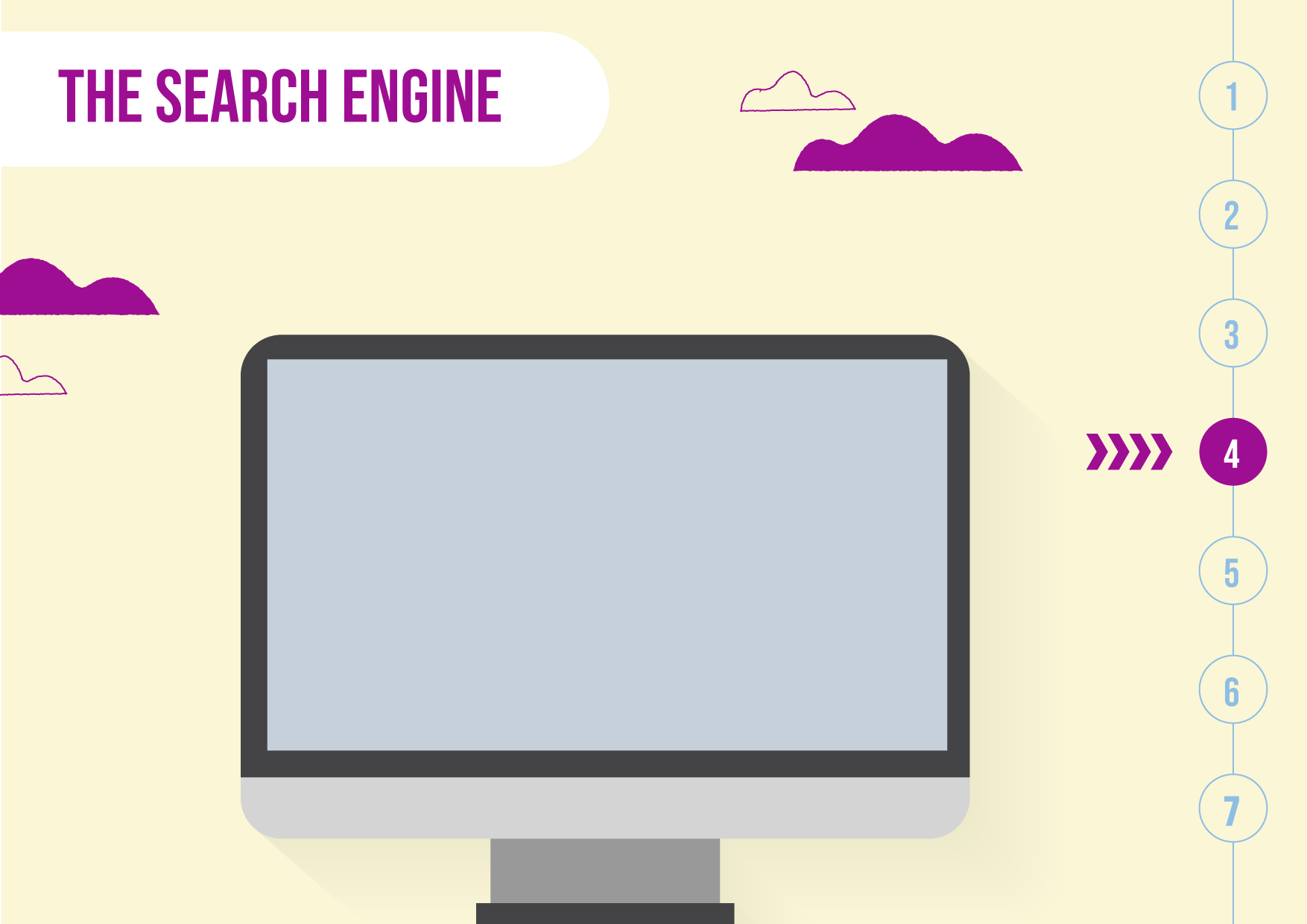 v
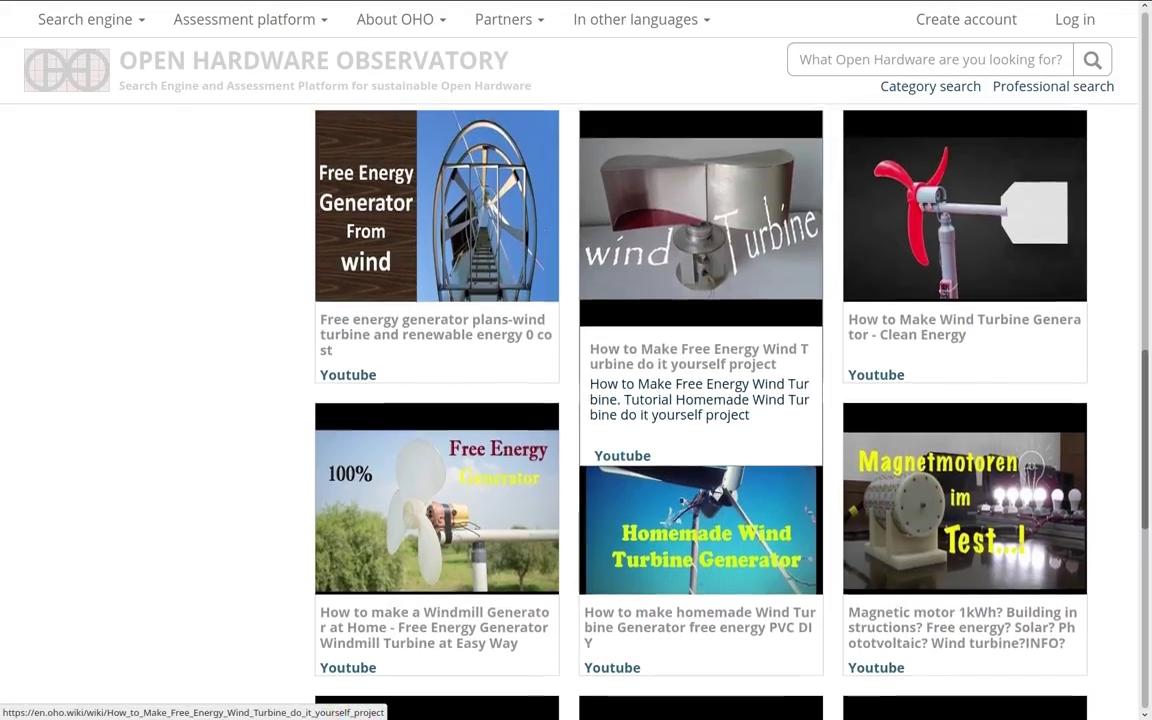 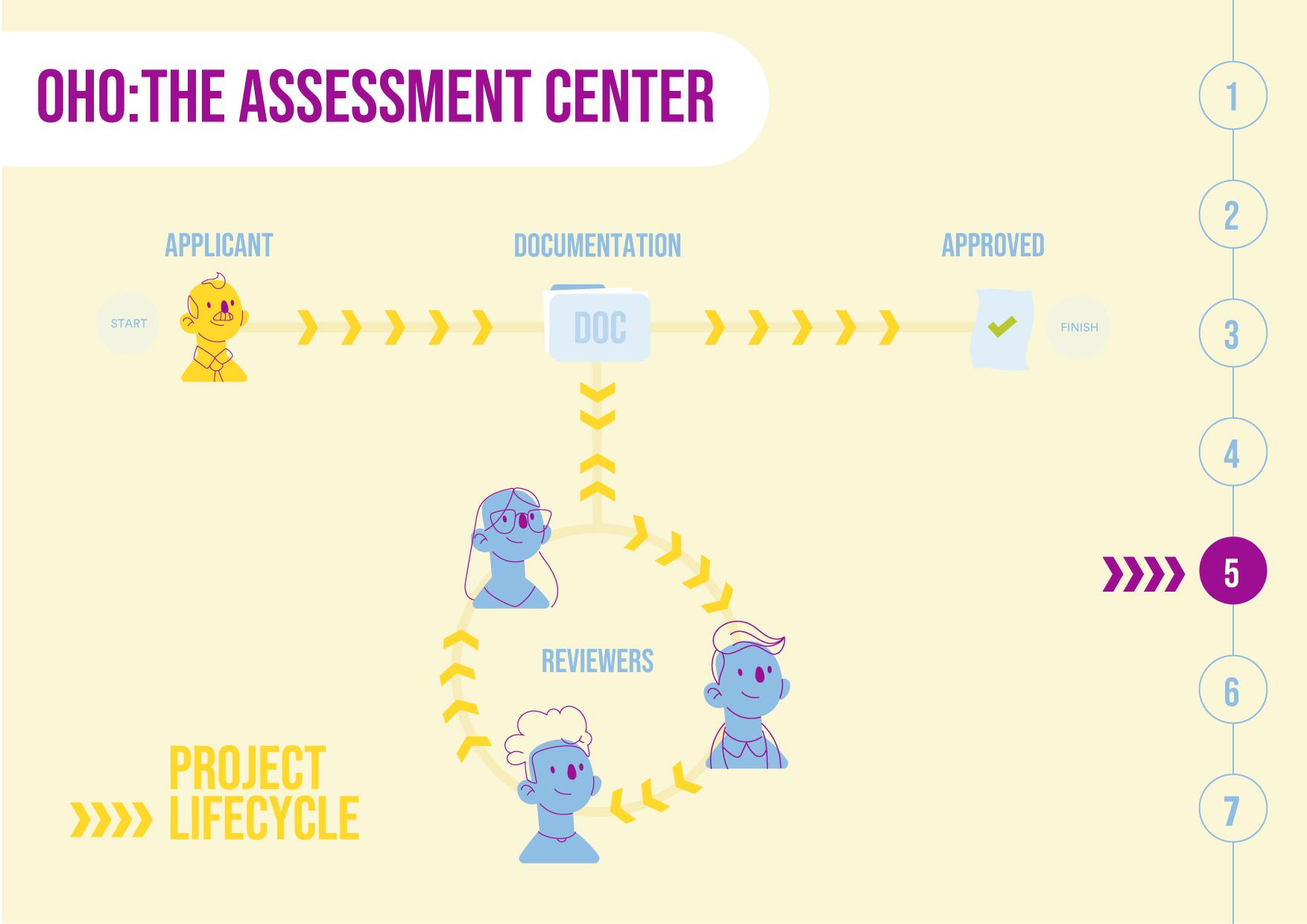 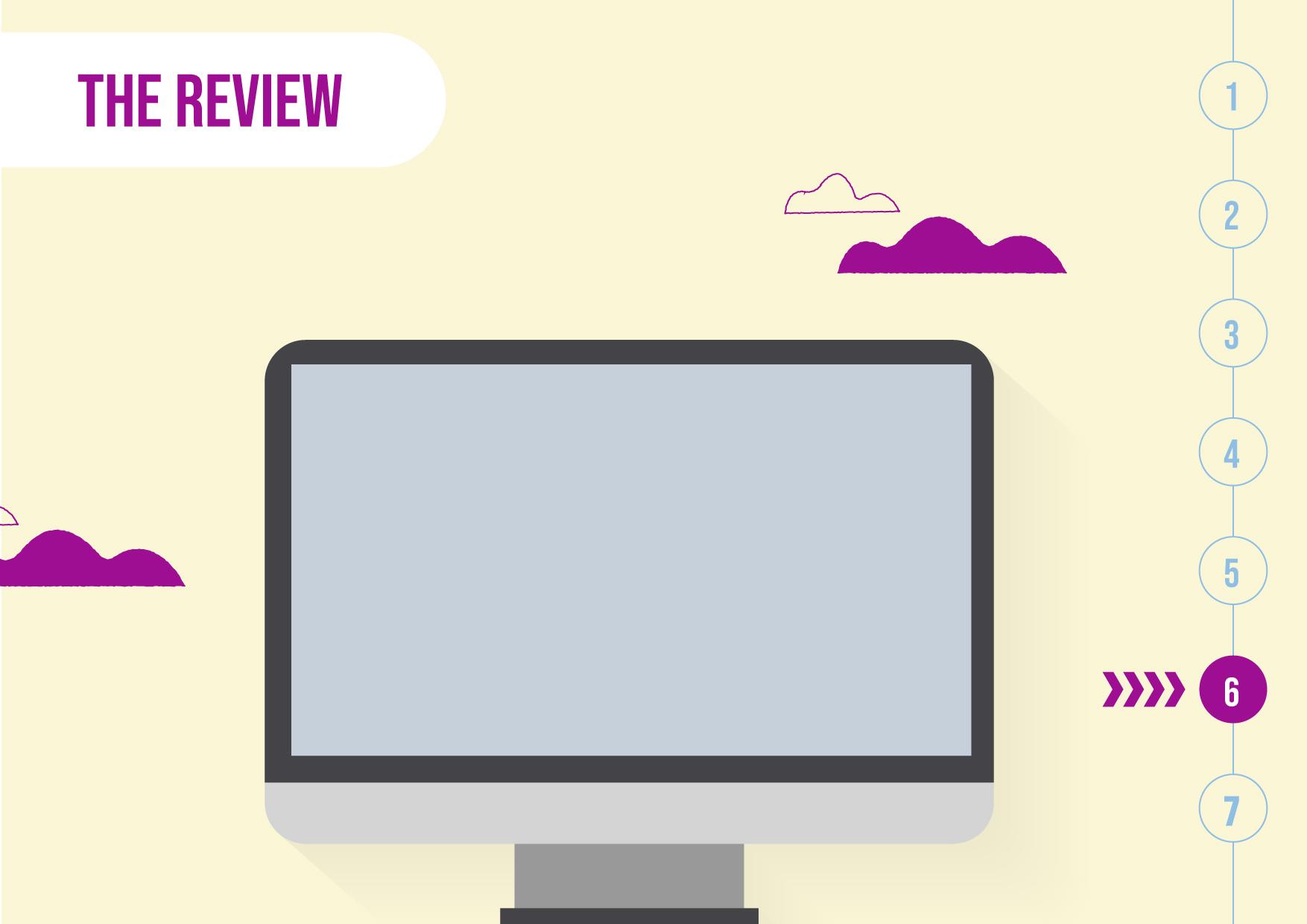 v
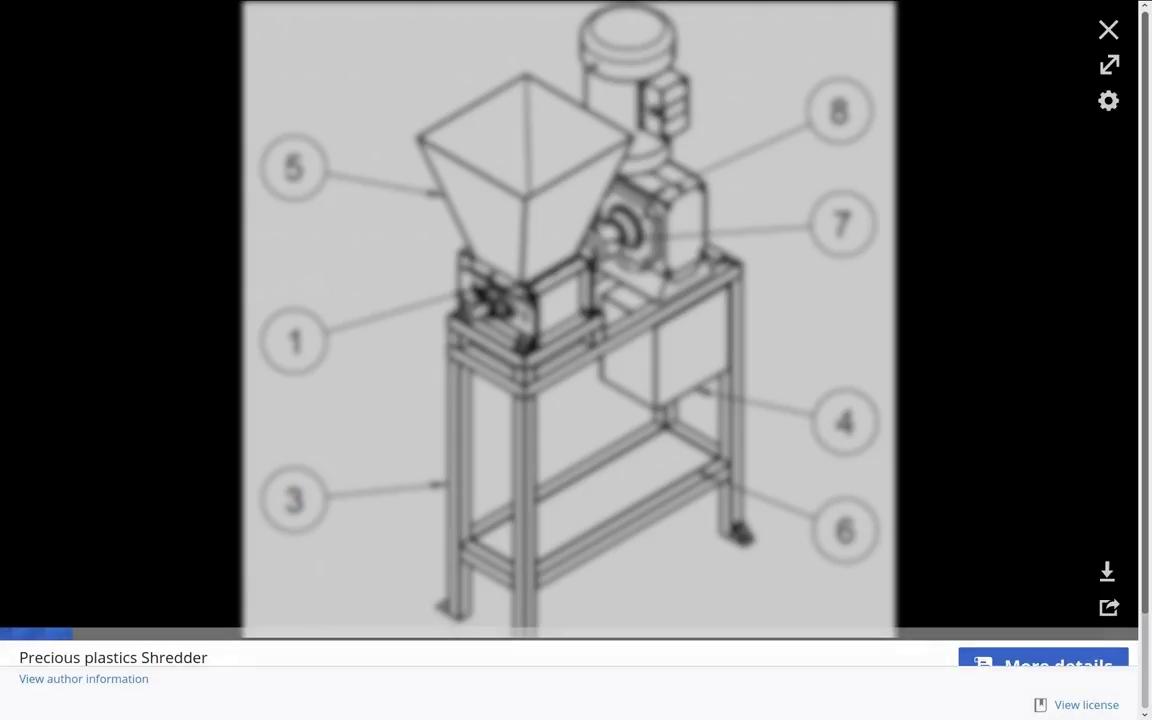 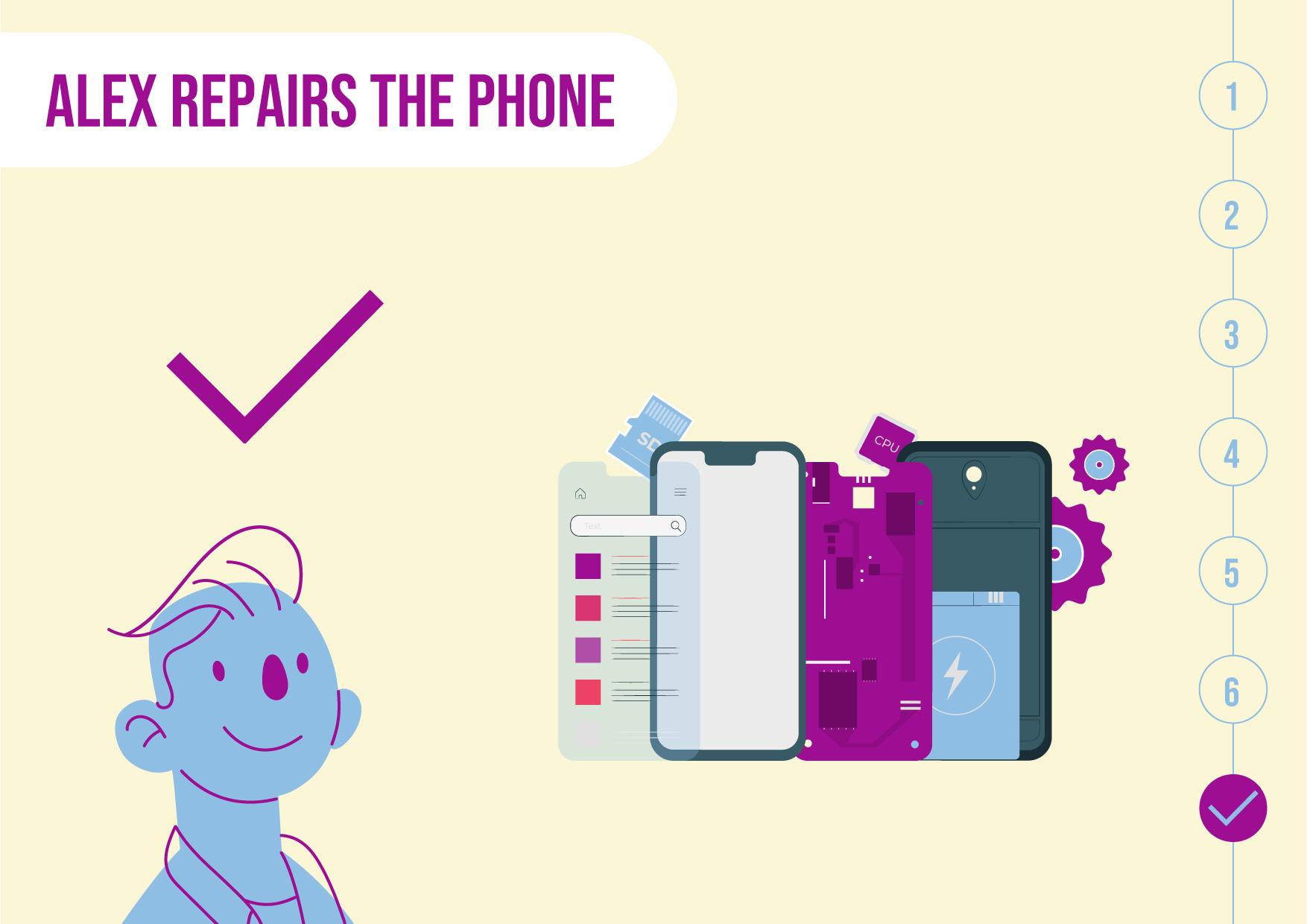 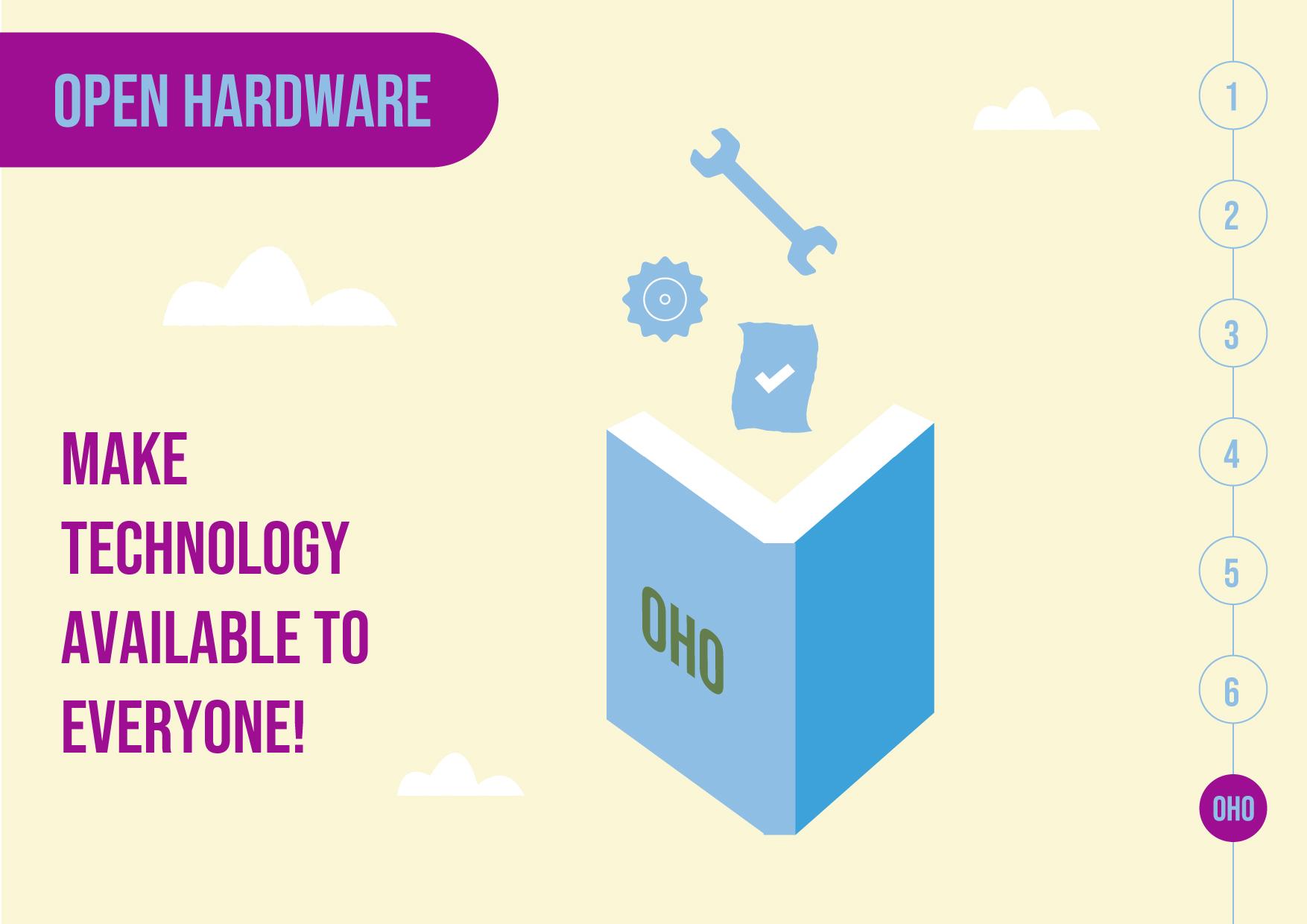 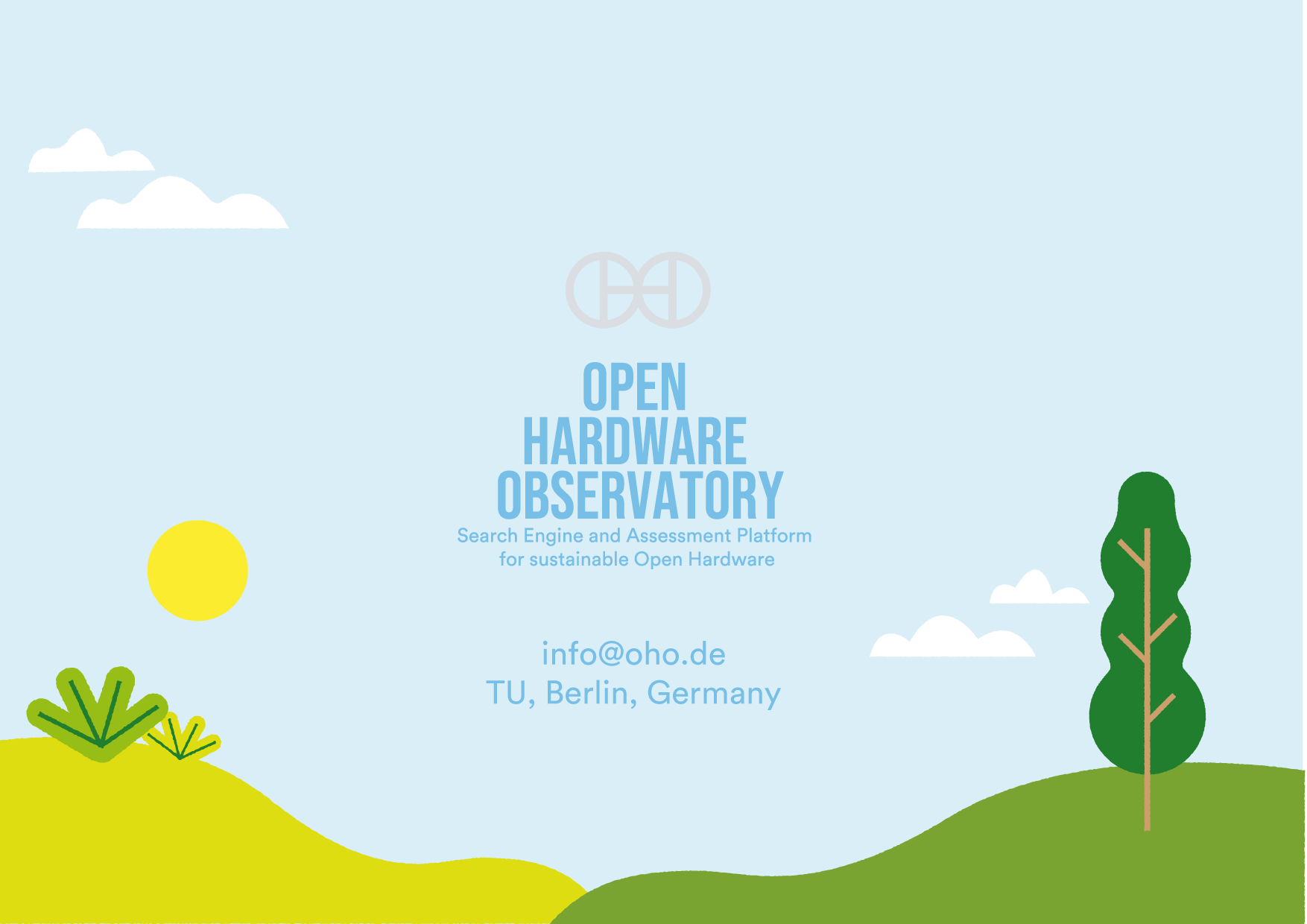